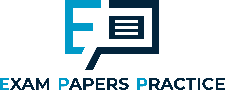 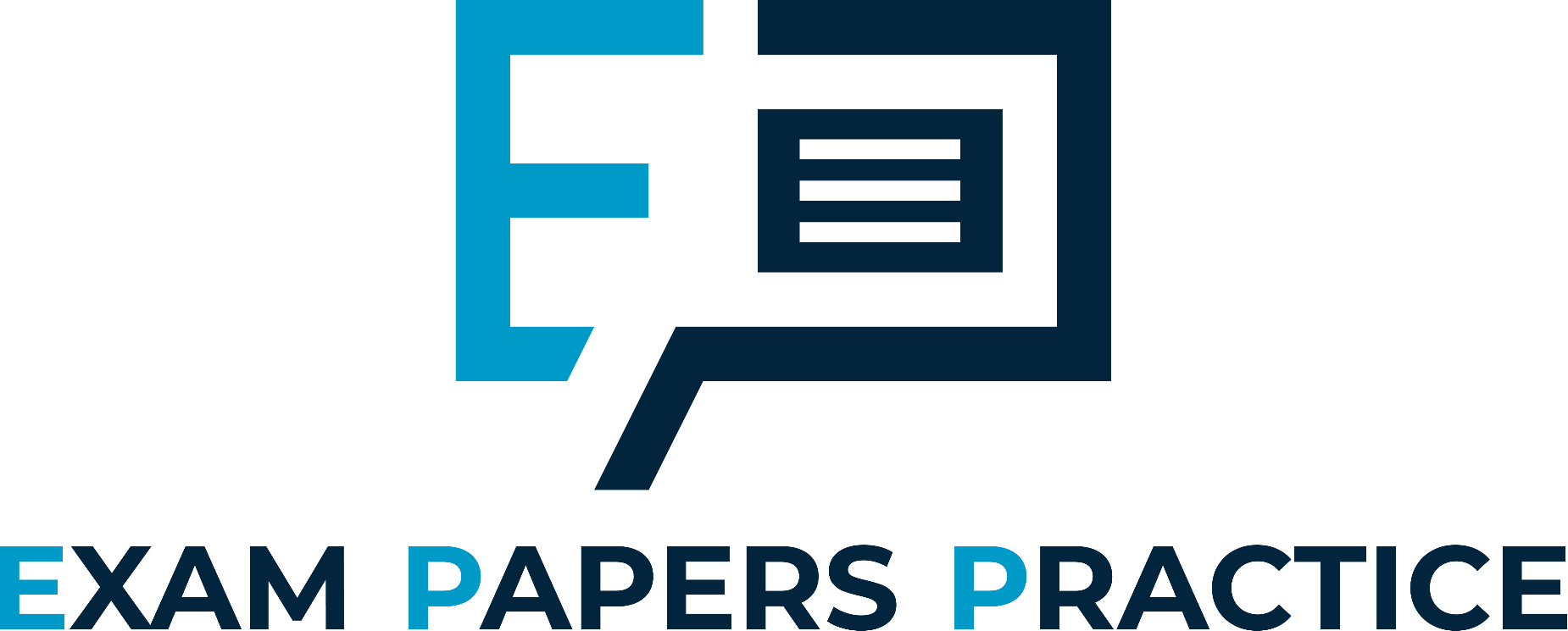 2.1.5 How small firms compete

2.1 Business growth and competitive advantage
For more help, please visit www.exampaperspractice.co.uk
© 2025 Exams Papers Practice. All Rights Reserved
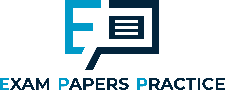 Recall:
Stakeholders are anyone with an interest in the actions of a business.

Draw a spider diagram to show the potential stakeholders of a business.

Categorise them as internal or external.

Challenge: Explain whether the type/number of stakeholders differ between a large and small firm.
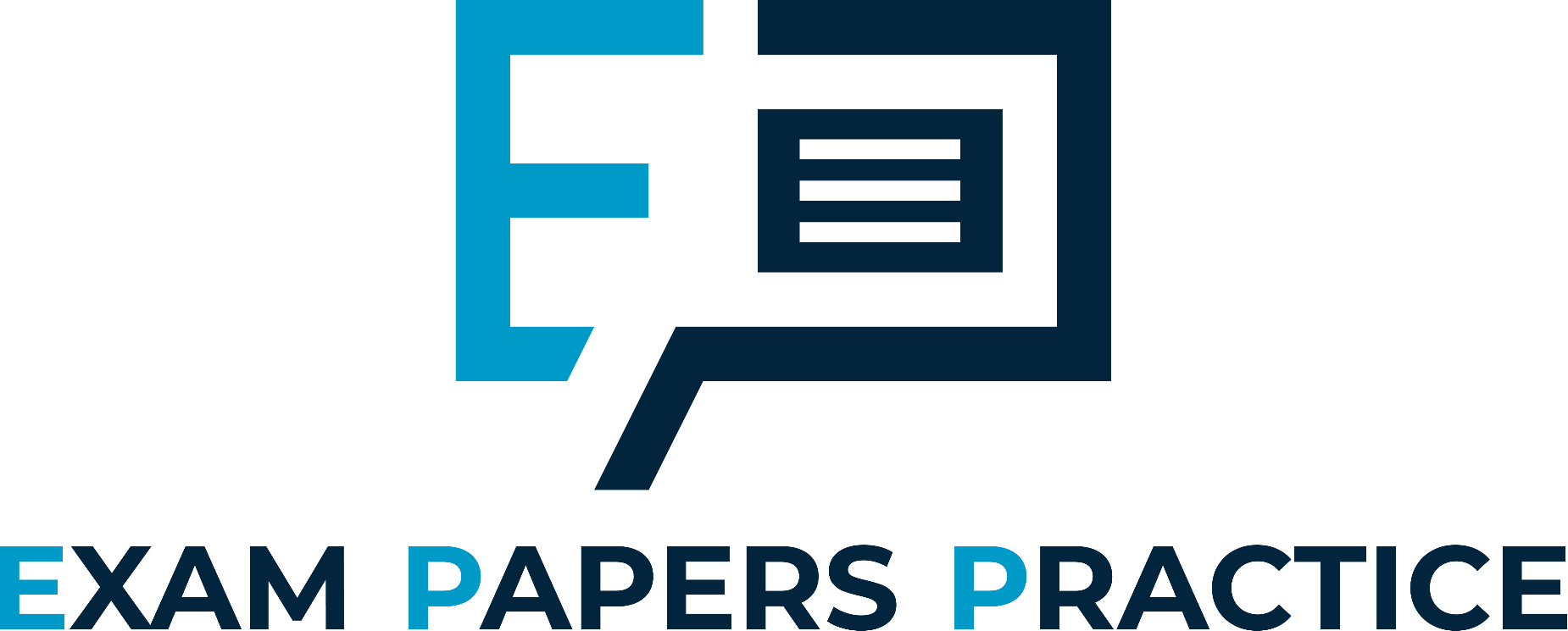 For more help, please visit www.exampaperspractice.co.uk
© 2025 Exams Papers Practice. All Rights Reserved
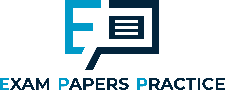 Starter Activity:
List a minimum of 5 small firms (could be within the local area).

Why is there a need for smaller firms over larger firms? 

In terms of businesses, is bigger better?

Challenge: Can you identify and recommend some ways a small high street off-license could still compete with a large supermarket chain like Tesco?
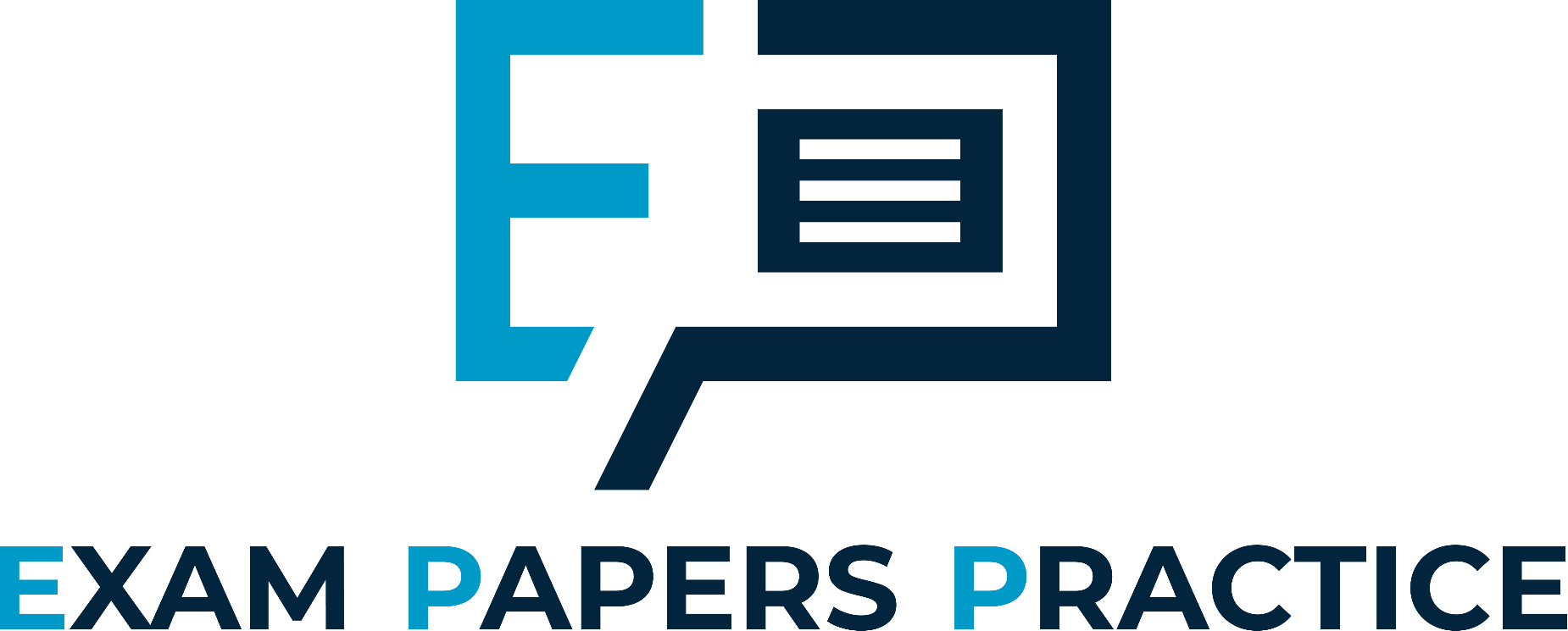 For more help, please visit www.exampaperspractice.co.uk
© 2025 Exams Papers Practice. All Rights Reserved
[Speaker Notes: Open answers, 

Location, geographic cultural needs, size and money, lifestyle.]
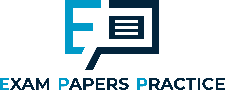 Learning Objectives
Are you able to explain how Small firms survive in competitive markets?

Are you able to explain different methods of product differentiation?

Can you explain the benefits of developing unique selling points for businesses operating in niche markets?
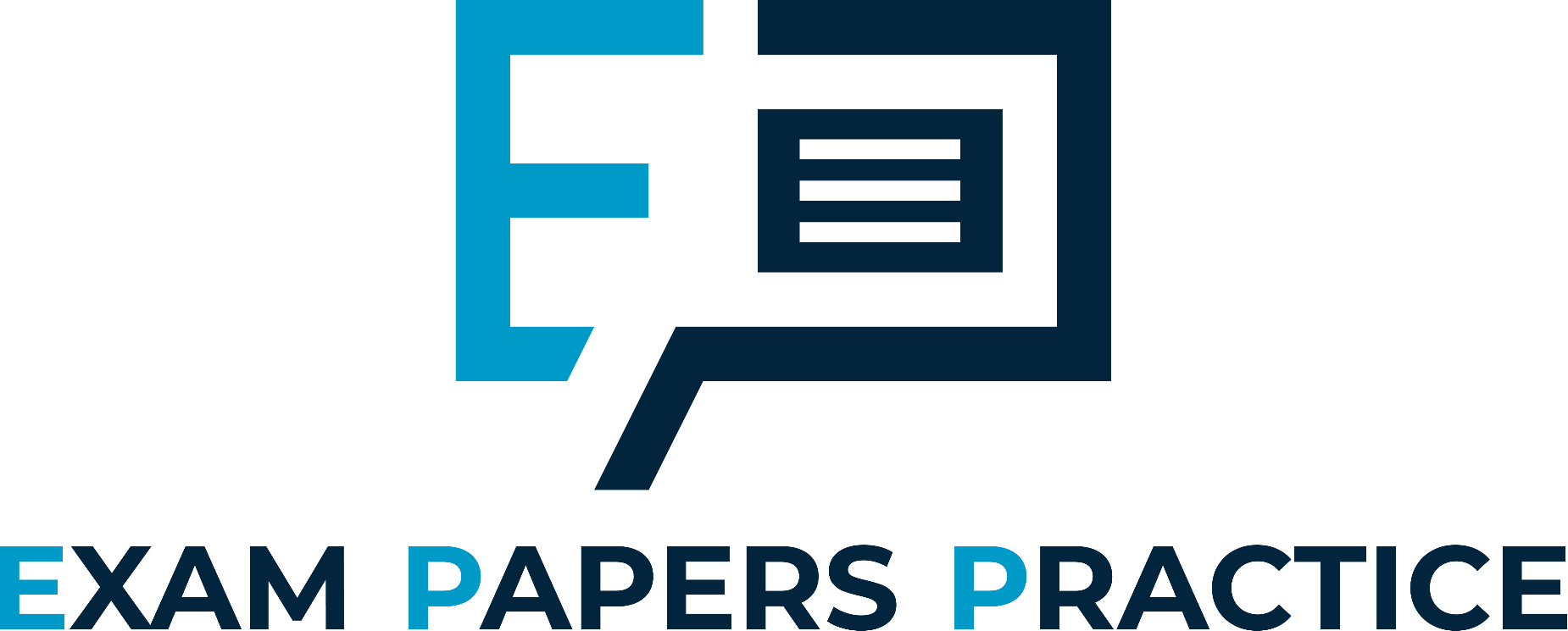 For more help, please visit www.exampaperspractice.co.uk
© 2025 Exams Papers Practice. All Rights Reserved
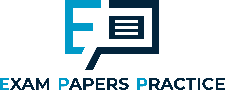 Product differentiation and unique selling points (USPs)
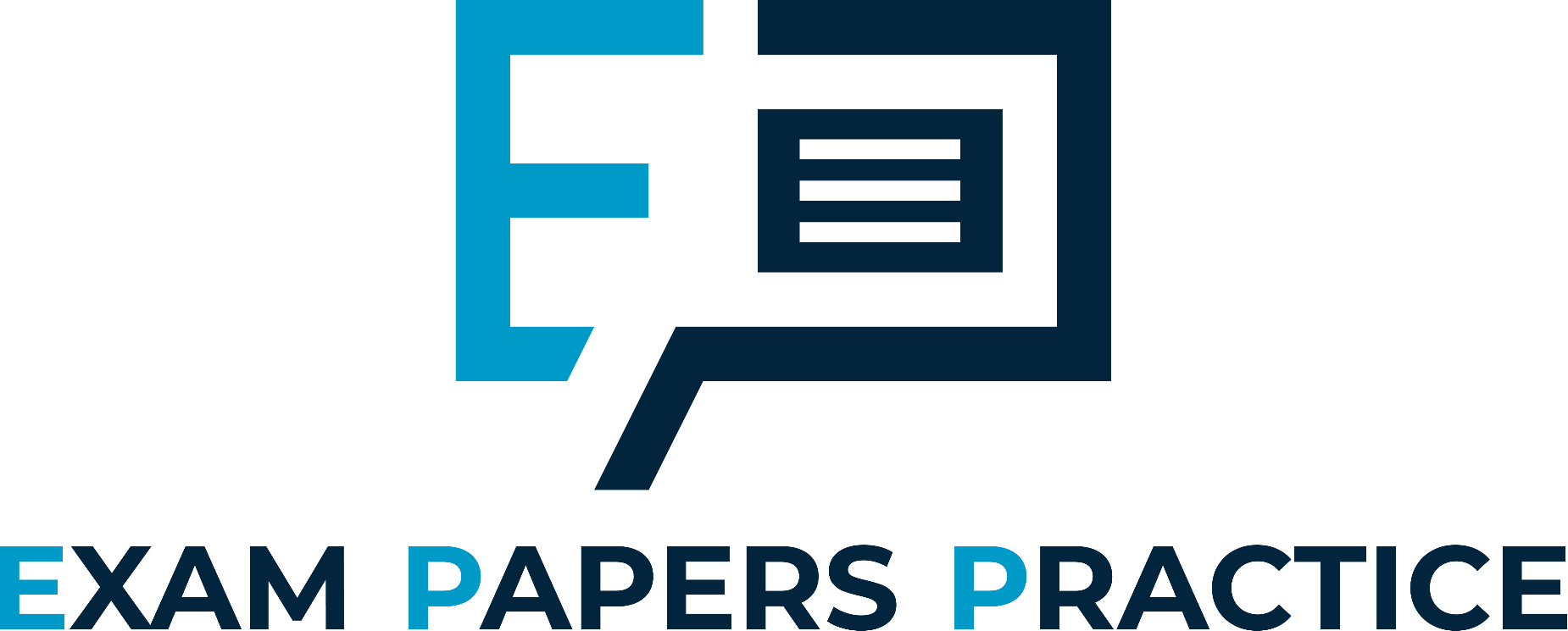 Unique selling point (USPs)/differentiation
Creating a feature or characteristic within a brand that makes it stand out
Logo or brand name e.g. Superdry
Different ingredient e.g. SuperJam is sweetened by natural grape juice not sugar
Product feature e.g. Ford’s heated front windows
Advertising
Creating awareness of and desire for a brand by communicating a clear brand massage
Use of humour e.g. compare the meerkat
Lifestyle/aspiration e.g. Its not just food, its M&S food
Persuasive language e.g. BA the World’s favourite airline
For more help, please visit www.exampaperspractice.co.uk
© 2025 Exams Papers Practice. All Rights Reserved
Product differentiation and USPs
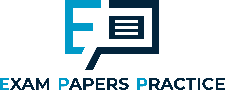 Product differentiation is important to small businesses in order to provide a competitive advantage (A situation in which products are sold in the same market but are made slightly different to others in order)
Firms will try to establish brand loyalty and repeat customer by making the consumer aware of the product and persuading them to use it through informative and persuasive advertising (Pareto’s Law: 80 percent of results will come from just 20 percent of the action)
They will invest in new product development on a smaller scale than large businesses but will try to make their products stand out in highly competitive markets
These are often niche markets as the economies of scale that lead to the creation of highly concentrated markets are not available to smaller firms
This allows small firms to compete against much larger competitors
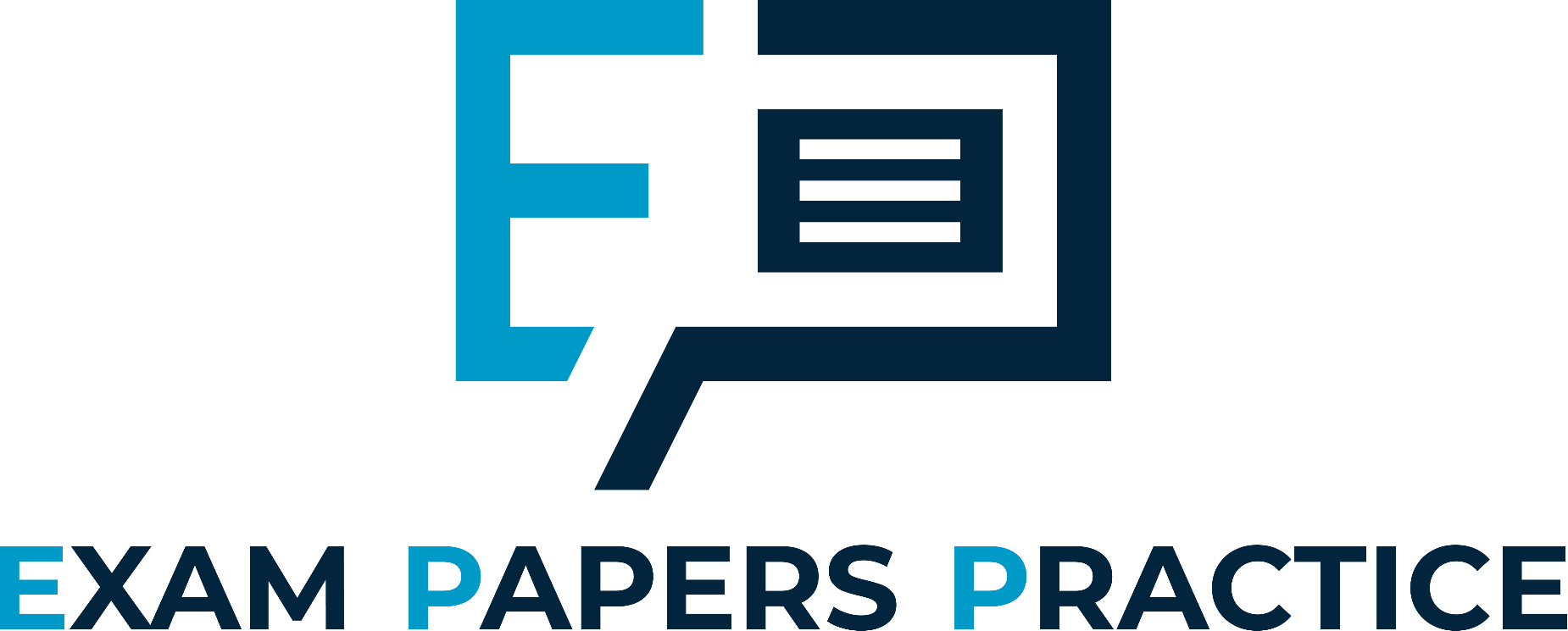 For more help, please visit www.exampaperspractice.co.uk
© 2025 Exams Papers Practice. All Rights Reserved
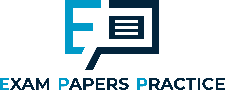 Student Activity: Consider this…
You are looking to establish your new restaurant within the Borehamwood area. 

What are your plans to enter a possible niche market?

How will you gain brand and customer loyalty?

How would you differentiate your products from your pre-existing competitors?

Challenge: What influence can the government have to ensure small firms also feel supported?
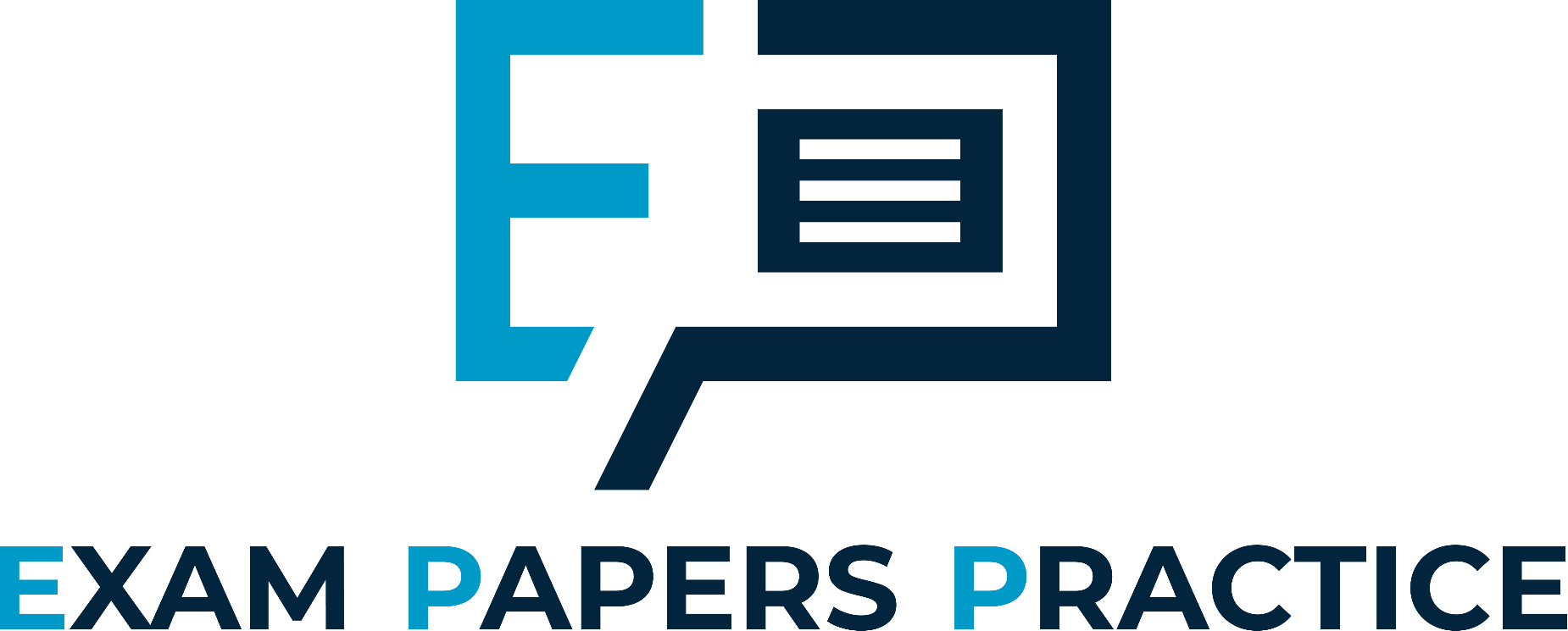 For more help, please visit www.exampaperspractice.co.uk
© 2025 Exams Papers Practice. All Rights Reserved
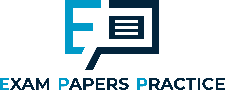 Identifying Customer Needs
To be successful, all firms will need to understand the needs and wants of their customers. 

Market research:

Primary

Secondary
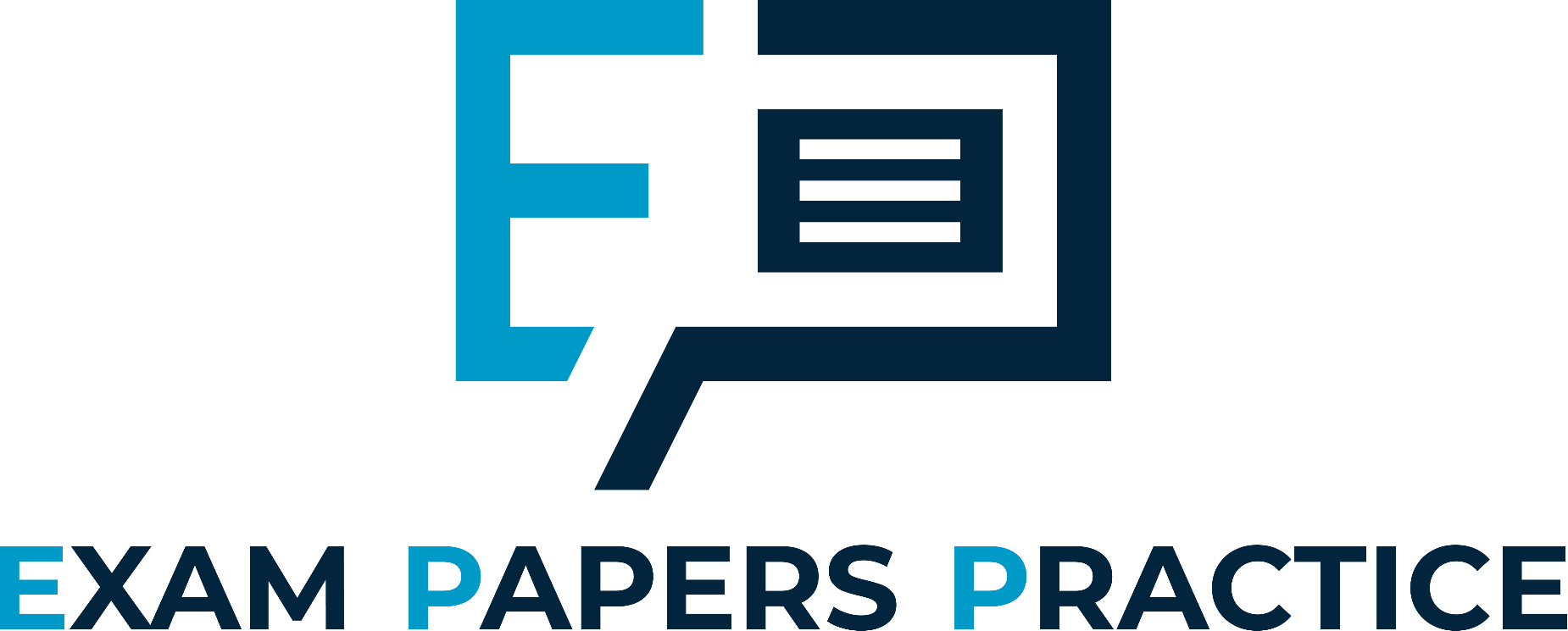 Considering your new restaurant again, what market research will you conduct?
For more help, please visit www.exampaperspractice.co.uk
© 2025 Exams Papers Practice. All Rights Reserved
[Speaker Notes: Students will be asked to provide some examples of primary and secondary forms of market research]
Identifying Customer Needs
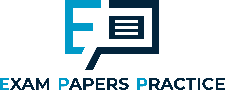 A customer need is a requirement of a potential buyer that can be solved through the purchase of a product.

	
			              Needs		               Wants
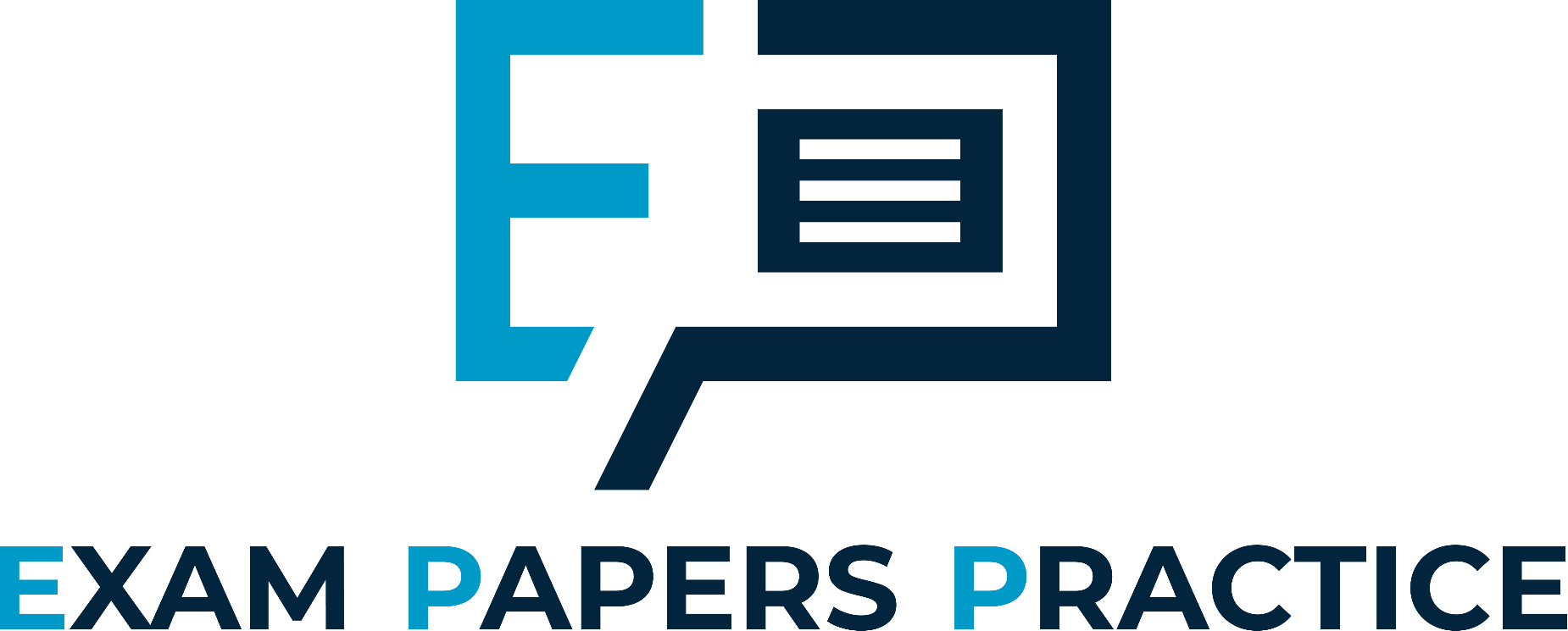 Water
A New Car
Food
A TV
Healthier Lifestyle
Train ticket
For more help, please visit www.exampaperspractice.co.uk
© 2025 Exams Papers Practice. All Rights Reserved
[Speaker Notes: Healthier Lifestyle and Watch BGT both double up 
Customers will tend to have more than one need. This allows multiple companies to target customers in different ways.]
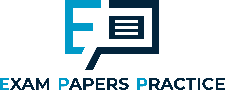 Identifying Customer Needs
Customer needs come in a variety of forms. A visit to the cinema might include the following needs:

Choice of films available
Price of film tickets
Comfort of cinema
Facilities available nearby
Transport services to the cinema
Food and drink available
	What is important to you on a cinema visit?  Is it catered for?
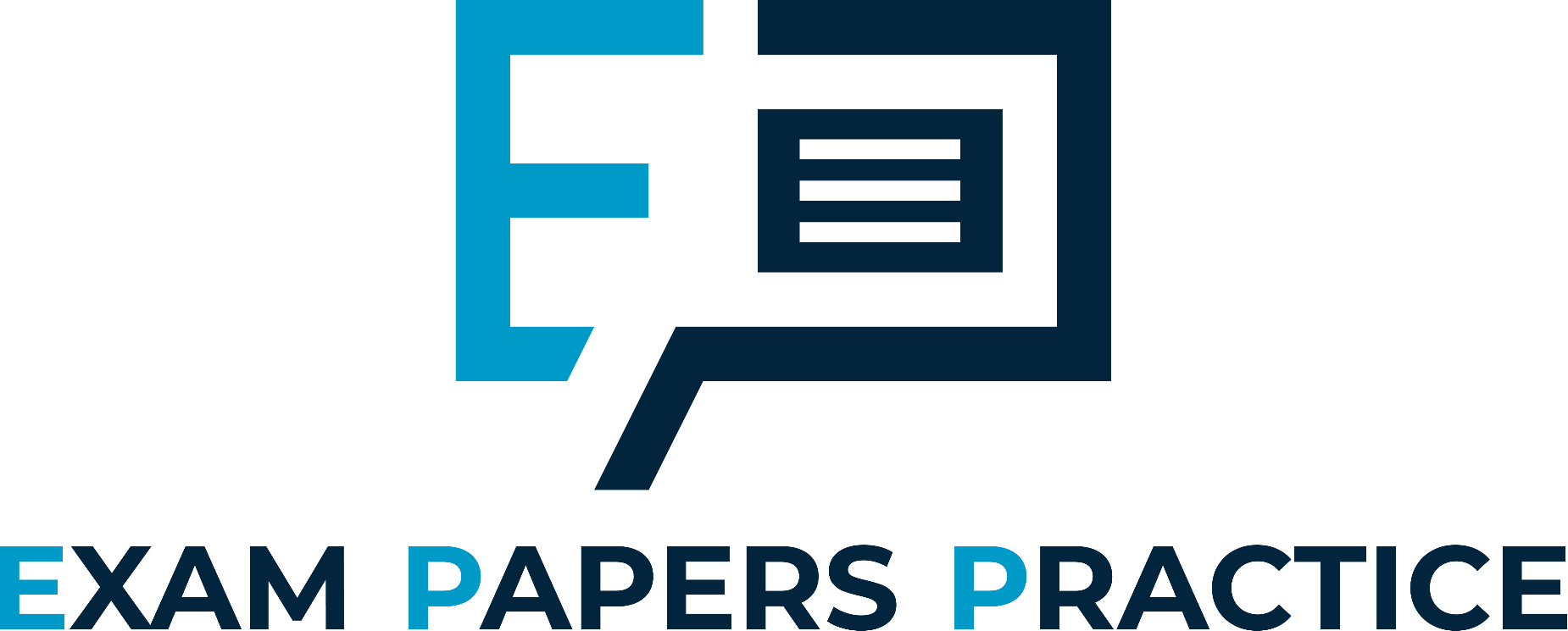 For more help, please visit www.exampaperspractice.co.uk
© 2025 Exams Papers Practice. All Rights Reserved
Responding to customer needs
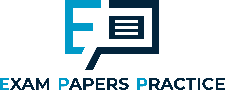 It is important that start-up businesses identify customer needs so that they have the flexibility to meet these needs of customers. 
How many new businesses do you know that have seized operations because they have not been able to respond to customer needs?
It is not just about what the business wants to sell; it’s whether the customer has a need for the product, and therefore buy.
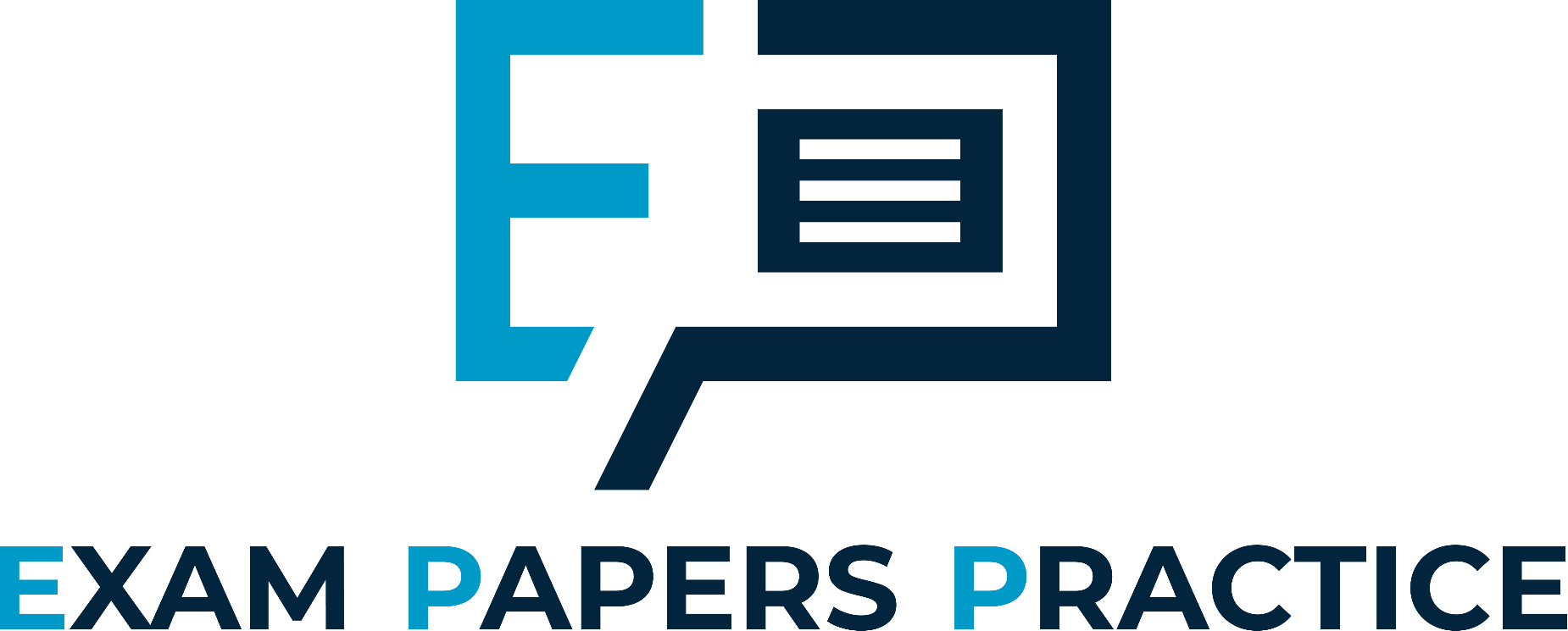 Student Activity: 
Task 1: Identify and explain the advantages and disadvantages of responding to customer needs. 

Task 2: Can you create a link between the disadvantages of responding to customer needs and productivity. 
Challenge: can you recommend some ways a business can satisfy the needs of their customers without speaking to every customer?
For more help, please visit www.exampaperspractice.co.uk
© 2025 Exams Papers Practice. All Rights Reserved
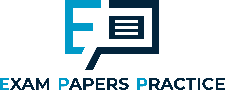 How to satisfy customer needs?
Understanding what is happening in the market:
Trends
Looking at past data to forecast the future
Changes in fashion
People’s tastes change, often because of the influence of marketing

What does the customer want?
Has the business got the right product?
… at the right price?
… in the right place?
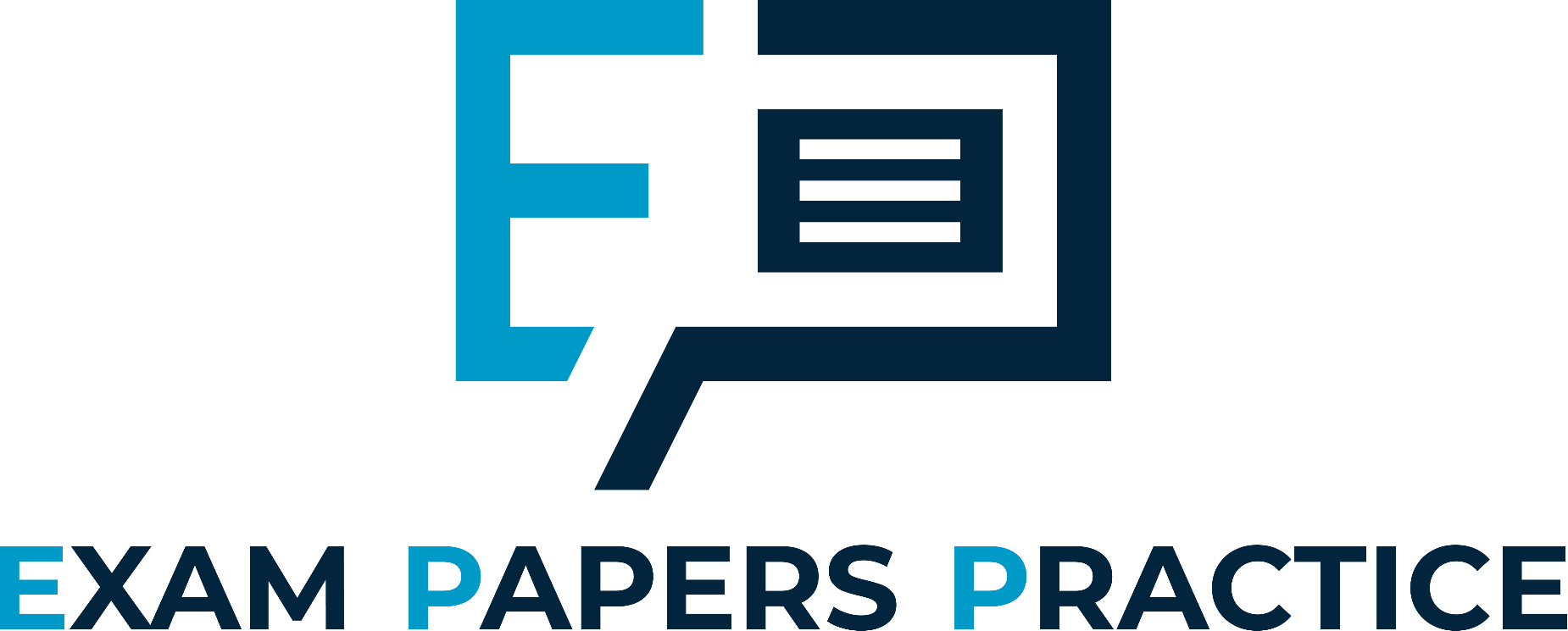 For more help, please visit www.exampaperspractice.co.uk
© 2025 Exams Papers Practice. All Rights Reserved
[Speaker Notes: The Near Future of Our World (2011-2200 AD)]
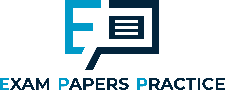 Around the Class
Task one: Each person has 10 seconds (max) to say how they can meet customer needs for a business or product of their choice
No hesitation
No deviation
No repetition

Task two: Based off the answers given, individually you are to develop chains of reasoning that focuses on how businesses can meet customer needs, the impact of the businesses actions and competitive advantages that could be gained.
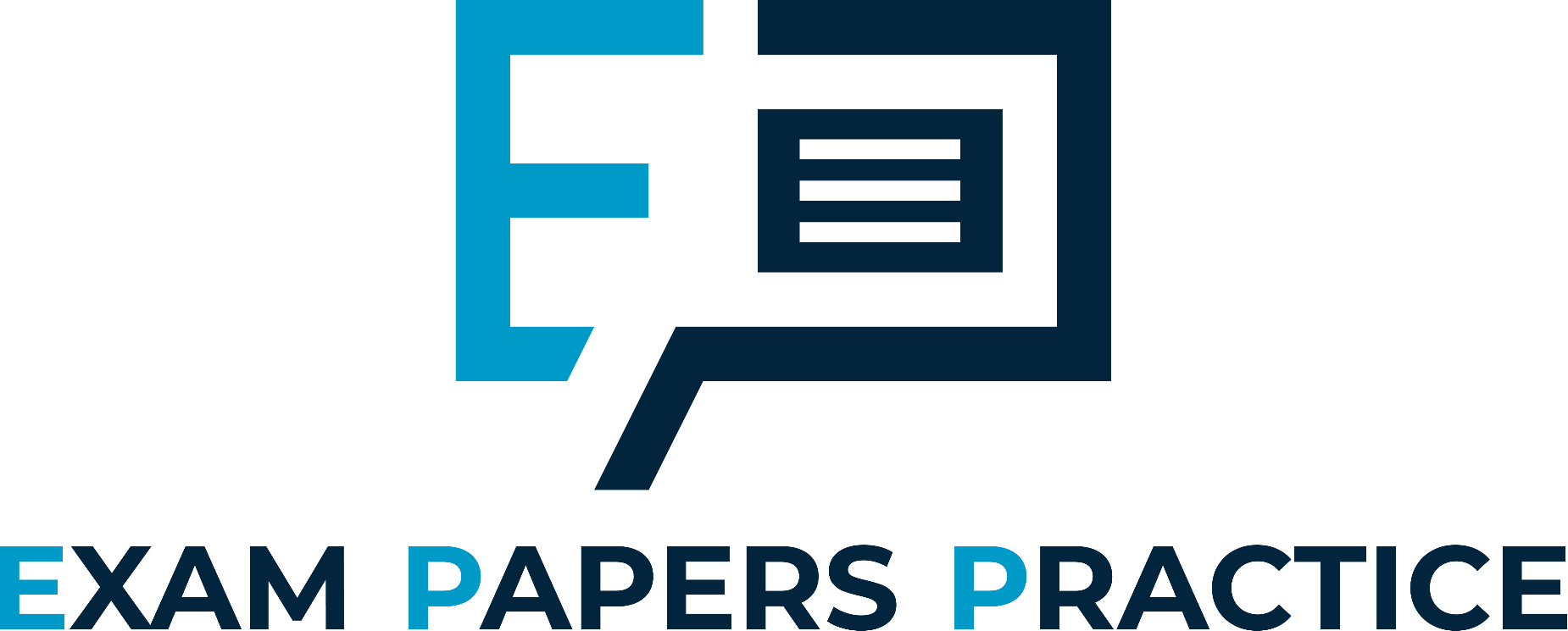 For more help, please visit www.exampaperspractice.co.uk
© 2025 Exams Papers Practice. All Rights Reserved
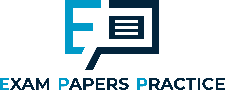 Plenary: Definitions and examples
Customer need

Unique Selling Point 

Competitive advantage

Differentiation 

Niche Markets 

Primary and secondary research
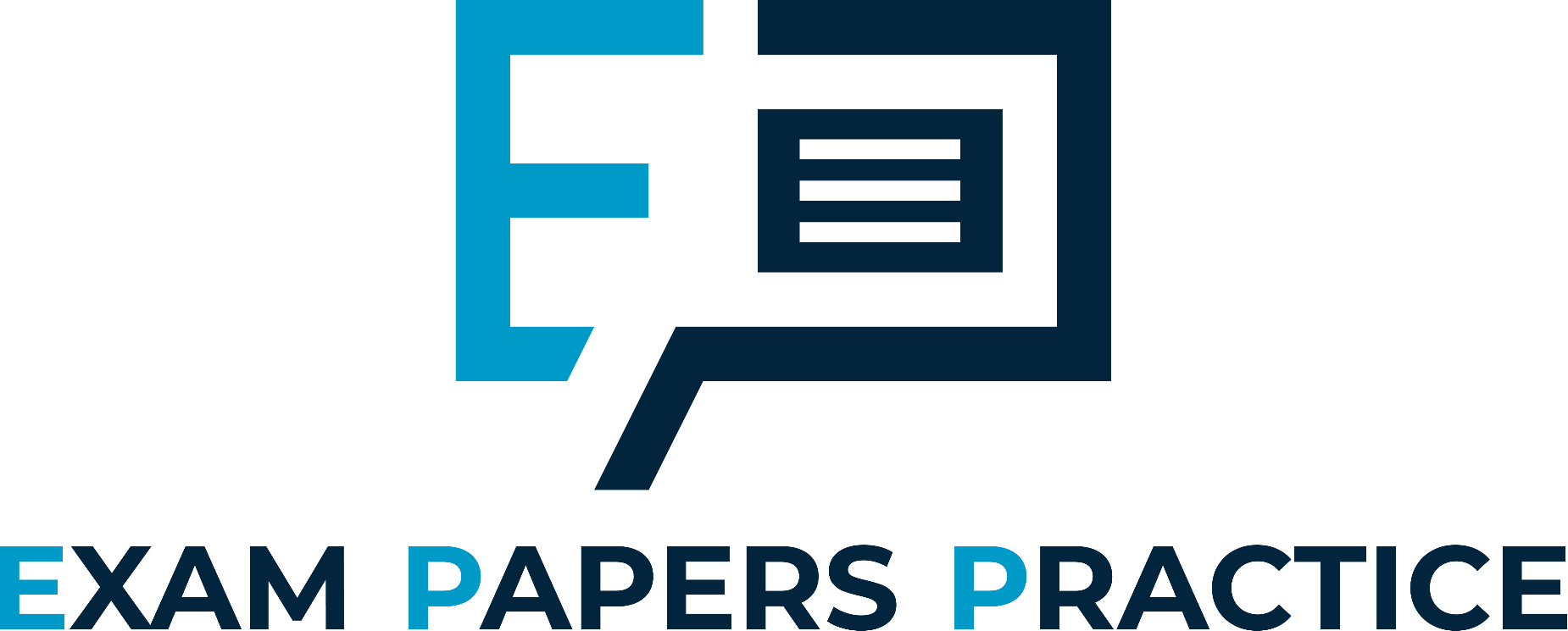 For more help, please visit www.exampaperspractice.co.uk
© 2025 Exams Papers Practice. All Rights Reserved
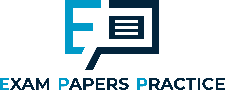 Lesson Objective Check-in
Are you able to explain how Small firms survive in competitive markets?

Are you able to explain different methods of product differentiation?

Can you explain the benefits of developing unique selling points for businesses operating in niche markets?
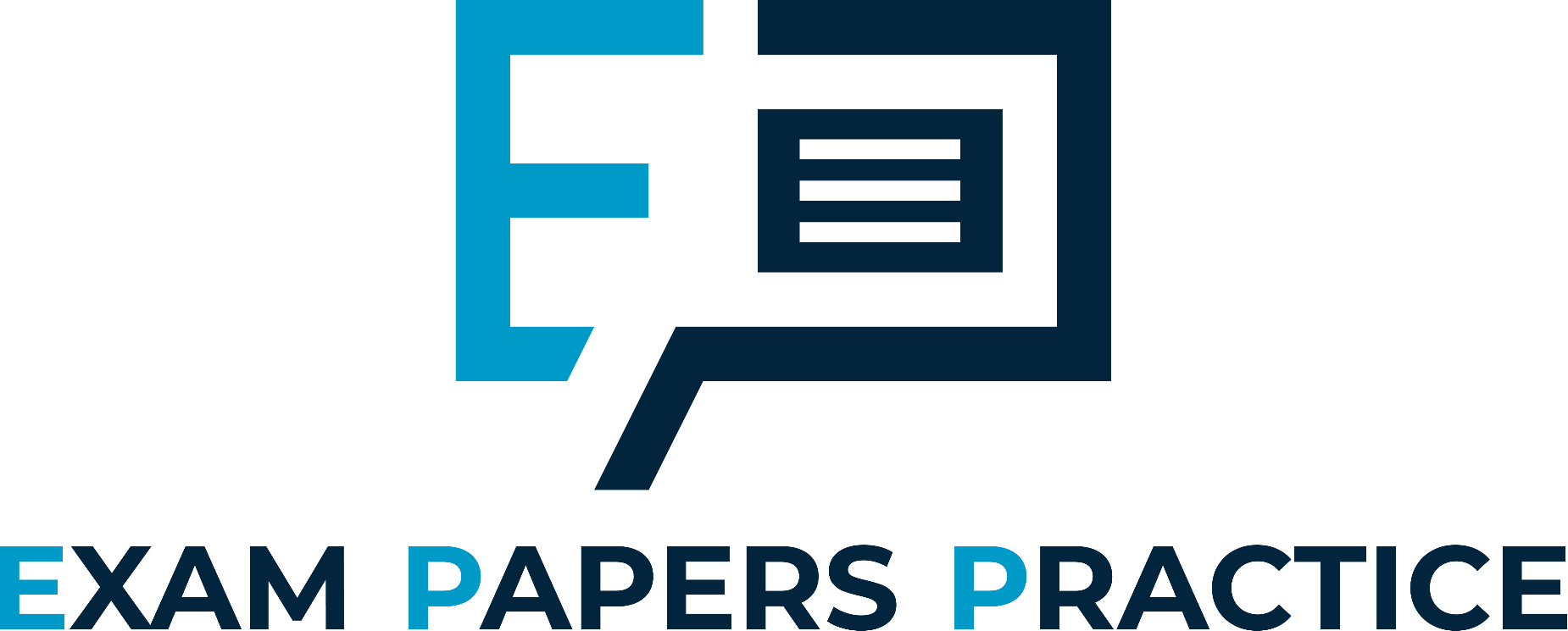 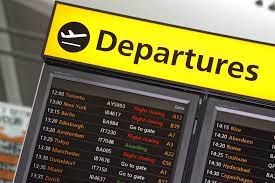 For more help, please visit www.exampaperspractice.co.uk
© 2025 Exams Papers Practice. All Rights Reserved